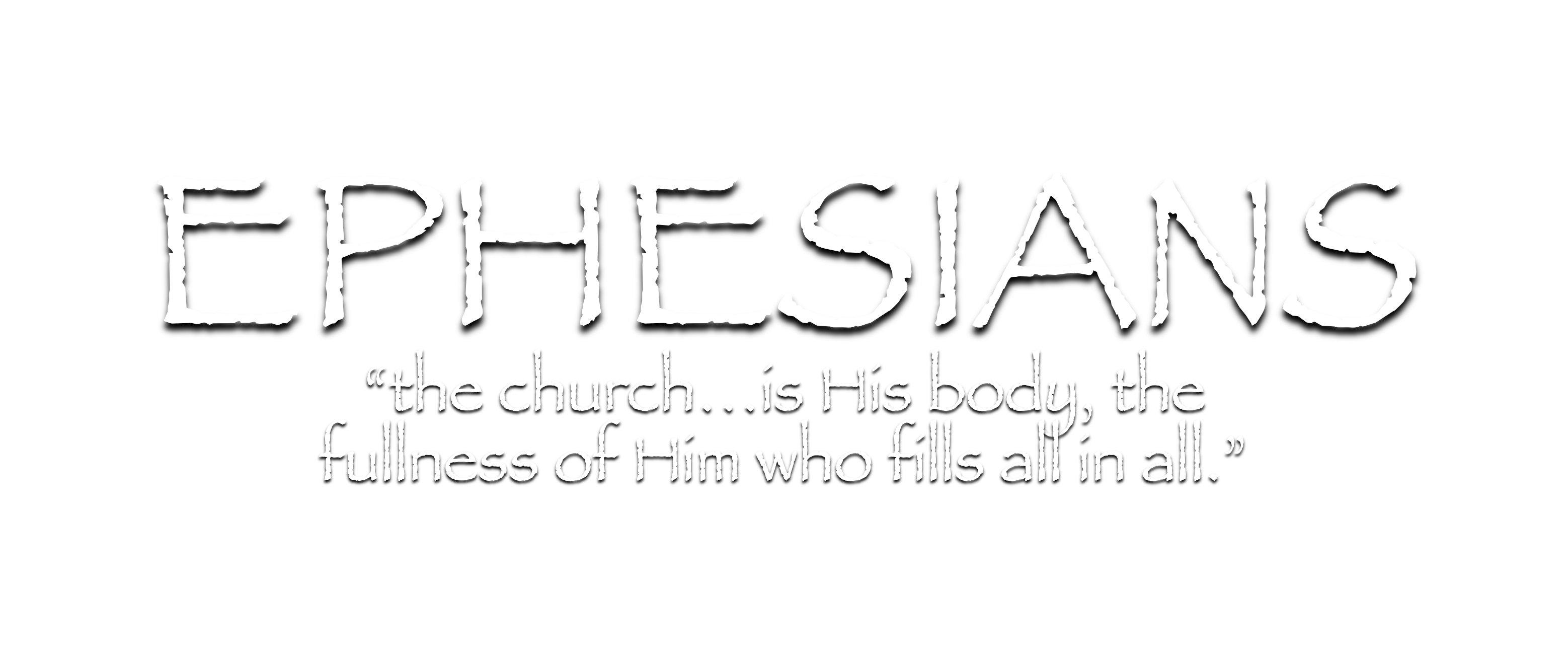 Ephesians 5:22-6:9
A Call to Put Off the Old Man and Put On the New Man (cont.) (5:1-21)
The New Man in Relationships (5:22-6:9)
Wives to Husbands – Church to Christ (5:22-24)
Wives are to submit to their husbands. (v. 22)
The husband is head of the wife. (v. 23a)
As Christ is head of the church, and Savior of the body. (v. 23b)
As the church is subject to Christ, let wives be to their husbands. (v. 24)
Ephesians 5:22-6:9
A Call to Put Off the Old Man and Put On the New Man (cont.) (5:1-21)
The New Man in Relationships (5:22-6:9)
Wives to Husbands – Church to Christ (5:22-24)
Husbands to Wives – Christ to Church (5:25-33)
Husbands are to love their wives, as Christ loved the church. (v. 25a)
Christ gave Himself to sanctify and cleanse the church with the washing of water by the word. (vv. 25b-26)
To present the church to Himself as glorious. (v. 27a)
Not with spot or wrinkle. (v. 27b)
As holy and without blemish. (v. 27c)
Ephesians 5:22-6:9
A Call to Put Off the Old Man and Put On the New Man (cont.) (5:1-21)
The New Man in Relationships (5:22-6:9)
Wives to Husbands – Church to Christ (5:22-24)
Husbands to Wives – Christ to Church (5:25-33)
Husbands are to love their wives, as Christ loved the church. (v. 25a)
Husbands are to love their wives as their own bodies – loving themselves. (v. 28)
No one hates his flesh, but cares for it as the Lord does the church. (v. 29)
We are members of His body, of His flesh and bones. (v. 30)
A man shall leave his parents and become one flesh with his wife. (v. 31)
Paul speaks concerning Christ and the church. (v. 32)
Ephesians 5:22-6:9
A Call to Put Off the Old Man and Put On the New Man (cont.) (5:1-21)
The New Man in Relationships (5:22-6:9)
Wives to Husbands – Church to Christ (5:22-24)
Husbands to Wives – Christ to Church (5:25-33)
Husbands are to love their wives, as Christ loved the church. (v. 25a)
Husbands are to love their wives as their own bodies – loving themselves. (v. 28)
No one hates his flesh, but cares for it as the Lord does the church. (v. 29)
We are members of His body, of His flesh and bones. (v. 30)
Husbands, love your wives as yourself; Wives, respect your husbands. (v. 33)
Ephesians 5:22-6:9
A Call to Put Off the Old Man and Put On the New Man (cont.) (5:1-21)
The New Man in Relationships (5:22-6:9)
Wives to Husbands – Church to Christ (5:22-24)
Husbands to Wives – Christ to Church (5:25-33)
Children to Parents (6:1-3)
Children, obey your parents. (v. 1)
Honor your parents that it may be well with you, and you may live long. (vv. 2-3)
Parents to Children (6:4)
Fathers, do not provoke children to wrath. (v. 4a)
Raise them in the training and admonition of the Lord. (v. 4b)
Ephesians 5:22-6:9
A Call to Put Off the Old Man and Put On the New Man (cont.) (5:1-21)
The New Man in Relationships (5:22-6:9)
Wives to Husbands – Church to Christ (5:22-24)
Husbands to Wives – Christ to Church (5:25-33)
Children to Parents (6:1-3)
Parents to Children (6:4)
Bondservants to Masters (6:5-8)
Bondservants, be obedient to your masters. (v. 5a)
With fear and trembling. (v. 5b)
In sincerity of heart, as to Christ. (v. 5c)
Not with eyeservice, as men-pleasers. (v. 6a)
As bondservants of Christ. (v. 6b)
Doing the will of God from the heart. (v. 6c)
Doing service as to the Lord, not men. (v. 7)
Knowing you will receive good from the Lord. (v. 8)
Ephesians 5:22-6:9
A Call to Put Off the Old Man and Put On the New Man (cont.) (5:1-21)
The New Man in Relationships (5:22-6:9)
Wives to Husbands – Church to Christ (5:22-24)
Husbands to Wives – Christ to Church (5:25-33)
Children to Parents (6:1-3)
Parents to Children (6:4)
Bondservants to Masters (6:5-8)
Masters to Bondservants (6:9)
Masters, do the same. (v. 9a)
Giving up threatening, knowing your impartial Master is in heaven. (v. 9bc)